Filosofické aspekty logiky a matematiky
8. 10. 2020

marta.vlasakova@flu.cas.cz

Moodle: https://dl1.cuni.cz/course/view.php?id=10194
Literatura k přednášce Filosofie logiky
 
 
Haack, Susan: Philosophy of Logics, Cambridge University Press, 1978
 
Kolář, Petr: Argumenty filosofické logiky, Filosofia, Praha 1999

Read, Stephen: Thinking about Logic - An Introduction to the Philosophy of Logic, Oxford University Press, New York, 1995
 
Tugendhat, Ernst  Wolf, Ursula: Logicko-sémantická propedeutika, přel. Martin Pokorný, Rezek, Praha 1997
_________
Aaron, R. I.: The theory of universals, Clarendon Press, Oxford 1952
 
Analytická filosofie – první čítanka, uspořádal J. Fiala, II. vydání, O.P.S. Plzeň, 2000
 
Analytická filosofie – druhá čítanka, uspořádal J. Fiala, O.P.S. Plzeň 2000
 
Analytická filosofie – třetí čítanka, uspořádal J. Fiala, O.P.S. Plzeň 2002

….
Logika se týká:

- lidského myšlení
- skutečnosti
- jazyka
Různá pojetí výroků:
- propozice
- větný typ (sentence type)
- větný výskyt (sentence token)

- promluva (utterance)
Sníh je bílý
Sníh je bílý
Sníh má bílou barvu
Snow is white
subjekt         predikát

Sókratés je moudrý
  Člověk je smrtelný

	M(s)
	x Č(x)  S(x)
Části výroku
singulární výrazy 
obecné výrazy
tvary slovesa být
synkategorematické výrazy
Singulární výrazy:
vlastní jména (Karel Gott)
určité popisy - definite descriptions (nejvyšší hora světa, současný americký prezident)

V klasické logice platí nutně x(x = a), kde „a“ je individuová konstanta
Bertrand Russell (1872-1970)
Russell – kontextuální eliminace určitých popisů:
Současný francouzský král je holohlavý.
x(FK(x)  y(FK(y)  y = x)  H(x))

Současný francouzský král není holohlavý:
- Současný francouzský král je neholohlavý
	x(FK(x)  y(FK(y)  y = x)  H(x))
- Není pravda, že současný francouzský král je holohlavý
	x(FK(x)  y(FK(y)  y = x)  H(x))

				Peter Frederick Strawson (1919-2006)
Strawson – presupozice
(q  p)  (q  p)
Vlastní jména
Gottlob Frege (1848-1925)
Jitřenka je jitřenka	X	Jitřenka je večernice

výraz    vyjadřuje smysl (Sinn)		  …	meaning
	označuje význam (Bedeutung)  …	denotation

Russell: nahradíme vlastní jméno „slovníkovým“ určitým popisem – Apollón je krásný – Existuje právě jedno x, které je bohem slunce a je krásné
Kolumbus měl hnědé oči
Někdo objevil Ameriku

Existuje právě jedno x, které objevilo Ameriku, a to má hnědé oči
Existuje x, které objevilo Ameriku

Naděžda si chtěla vzít za muže Stalina
Naděžda si chtěla vzít za muže nejmasovějšího vraha v dějinách lidstva

					Willard V. O. Quine (1908-2000)
Pegas je bílý
x(Pegasuje(x)  Bílé(x))
Saul Kripke (nar. 1940)
vlastní jméno = pevný znak (rigid designator), označuje totéž individuum napříč možnými světy

					John Searle (nar. 1932)
Searle – teorie svazků („cluster theorie“) – „sufficient number“

Některé věty nemají pravdivostní hodnotu – „truth value gaps“

					Alexius Meinong (1853-1920)
„meinongovské universum“ – obsahuje i neexistující objekty
nominalismus
konceptualismus
realismus
Argument třetího muže
Platón (427-347 př. Kr.)
Aristotelés (384-322 př. Kr.)
Sókratés je člověk: s x; Člověk(x)
Objekt s je ve vztahu  s objektem x; Člověk(x)  (označme „Č“):
s, Č  x,y; x y
s, Č,x,y; x y x,y; x y
atd.

V ZF relace náležení R nemůže být množinou, je to vlastní třída
(x(x x), tedy x(x, x  R), tedy x x,x,x  R, tudíž x(x   R) , tj.  R je množina všech množin.
Extenze a intenze
Extenzionální kontexty 
pravdivost je dána čistě označovaným, nezávisí na způsobu danosti, tudíž lze vzájemně nahrazovat pojmy se stejnou extenzí salva veritate (substituovatelnost salva veritate)
Trojúhelník ABC je rovnoúhlý.  Trojúhelník ABC je rovnostranný.

Intenzionální kontexty 
Pepíček ví, že rovnostranný trojúhelník má všechny strany stejně dlouhé X Pepíček ví, že rovnoúhlý trojúhelník má všechny strany stejně dlouhé
Osm je nutně větší než čtyři X Počet planet je nutně větší než čtyři
Josef chce vyfotit yettiho X Josef chce vyfotit rovnostranný pravoúhlý trojúhelník
geometrický útvar

prostorový		 rovinný

	    nepravidelný	pravidelný

	       mnohoúhelník     čtyřúhelník    trojúhelník

			kosodélník	pravoúhelník

				obdélník		čtverec
Sókratés je moudrý
Pes je savec
Jitřenka je večernice
Bůh je
Frege: výrok Velryba je savec
	x(V(x)  S(x))
„Ovšemže se na první pohled zdá, že věta ‚Všechny velryby jsou savci‘ je o zvířatech, nikoli o pojmech; kdybychom se ale zeptali, o kterém zvířeti je tedy řeč, nemohli bychom ukázat na žádné jednotlivé zvíře. (…) Je zcela nemožné mluvit o předmětu, aniž bychom ho nějak označili nebo pojmenovali. Slovo ‚velryba‘ však nepojmenovává žádnou jednotlivinu.“

Kvantifikátory mohou být chápány jako druhořádové vlastnosti pojmů
(Frege originally conceived of the quantifier ∀ as a monadic predicate that is true of a first-level concept F under which only objects fall if, and only if, all objects fall under F; likewise, Frege assimilated ∃ to a monadic predicate that is true of a first-level concept if, and only if, at least one object falls under F.)

V  S
Intenzionální obsaženost
Kvalitativní identita
Numerická identita: jedna věc je pojmenována více jmény (Aristotelés)

						L. Wittgenstein (1889-1951)
Wittgenstein: „říci o dvou věcech, že jsou identické, je nesmysl, a říci o jedné, že je identická sama se sebou, je jako neříci vůbec nic“

„Identity is often said to be a relation each thing bears to itself and to no other thing (…). This characterization is clearly circular (“no other thing”) and paradoxical too, unless the notion of “each thing” is qualified.“ Stanford Encyclopedia of Philosophy

Dedekind: „To, že a a b jsou pouze znaky nebo jména pro jednu a tutéž věc, je vyjádřeno zápisem a = b  a rovněž b = a.“ 

Carnap: „Máme tu pojem identity: ‚a = b‘ znamená, že ‚a‘ a ‚b‘ jsou jmény téhož objektu.“

Zermelo: „Jestliže dva symboly a a b označují tentýž objekt, píšeme a = b.“
Frege: dva smysly vedou k témuž významu


Leibnizův zákon identity 
 „nerozlišitelnost identických“
 „identita nerozlišitelných“
x = y iff p(p(x)  p(y))

haecceitas, „totost“ (Jan Duns Scotus) 


Prvořádová logika s identitou – jen axiomatické schéma:
xy(x = y  P(x)  P(y))
reflexivita: x(x = x)
(tranzitivita a symetrie jsou z předchozího odvoditelné)
Quine – příjmové skupiny

Etchemendy: xy(x = y)

Časová identita – pojem substance
					W. V. Quine (1908-2000)
Quine: „No entity without identity“
Identita řeky – jméno referuje k časové posloupnosti různých „stádií“
Existence
Mariánský sloup na Staroměstském náměstí existuje 
Mariánský sloup na Staroměstském náměstí je vysoký 16 m

Ontologický důkaz (Anselm z Cantebury)

Kant: „Jistému existujícímu mořskému tvoru přísluší ty predikáty, které mi myšleny dohromady dávají jednorožce“

Frege: věta „Existuje Julius Caesar“ vůbec nedává smysl (není to výrok), smysl dává pouze věta „Existuje muž jménem Julius Caesar“

Quine: „To be is to be the value of a variable“

xU(P(x)  x(U(x)  P(x))
Wittgenstein: ‘Všichni muži nosí šedivý flanel‘ 

Nauka o supozici: Panda je podstatné jméno X Každá panda teď odpočívá X Panda vymírá X Panda nemůže létat



Transcendentní pojmy, transcendentálie – překračující Aristotelovy kategorie
Synkategorematické výrazy

Logická forma

výrok: kladný X záporný		obecný X částečný
obecný kladný 	Každý slon má chobot        Každé A je B
obecný záporný 	Žádný slon nelétá 	       Žádné A není B
částečný kladný 	Někteří sloni jsou v zoo      Některé A je B
částečný záporný 	Někteří sloni nežijí v Asii    Některé A není B

Trojúhelník, který má všechny strany stejně dlouhé, má střed kružnice vepsané v těžišti.
Velryba je savec.
Každý Maďar může za to, že je Maďar. 
Komu se nelení, tomu se zelení.
Každé M je P
Každé S je M
Každé S je P
Každý člověk je smrtelný
Každý politik je člověk
Každý politik je smrtelný

Stromy jsou dřeviny
Bříza je strom
Bříza je dřevina

formalizovaný vs. formální jazyk
Logické výrazy
„topic-neutral“ – používané ve všech kontextech
invariantní vůči permutacím univerza

Extenzionální operátory a spojky: výsledná hodnota závisí pouze na označovaném (na fregovském významu, extenzi) – logické spojky jsou chápány jako funkce pravdivostních hodnot dílčích výroků 

Intenzionální operátory a spojky: výsledná hodnota závisí i na obsahu, na „způsobu danosti“- je možné, je nutné, je známo, protože
Extenzionální spojky – binární - počet možností 24 funkcí
„adekvátní“  („úplná“) množina logických spojek
, , , , , 
 Peircova šipka „NOR“ – „ani  ani “



 Shefferův funktor „NAND“ – „ne zároveň  i “
Materiální implikace
Kondicionál
Když to pořádně utáhneš, nebude to kapat.
Jestliže hned nevyrazíme, ujede nám vlak.
Jestliže má tato kráva čtyři rohy, má tato kráva pět rohů.
Jestliže mi je dvacet, obíhá Země kolem Venuše.

„paradoxy“ materiální implikace
  (  )
  ()
(  )  (  )
Striktní implikace: nutně platí, že   
„paradoxy“ striktní implikace:
nutná pravda je striktně implikována čímkoli
nutná nepravda striktně implikuje cokoli
Jitřenka	 			     poslední hvězda viditelná 						na ranním nebi
	člověk  	         /   ,  ,  , , ,… způsob danosti/atributy
	Jan pláče		0/1	       propozice, obsah sdělení
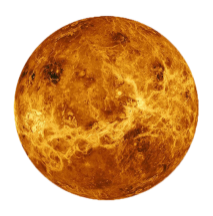 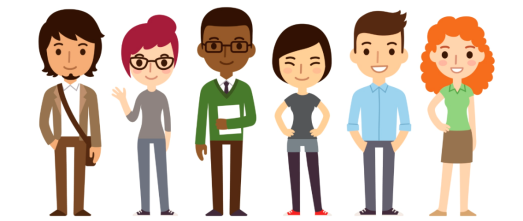 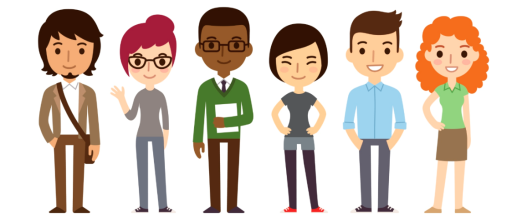 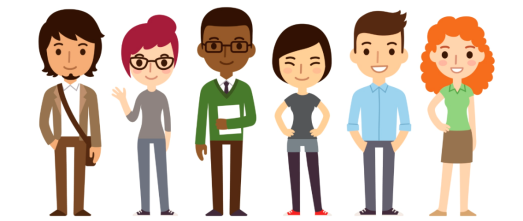 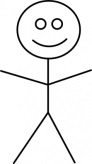 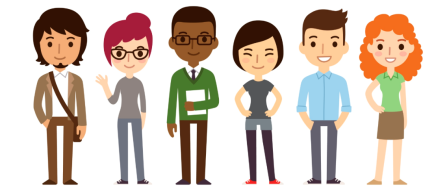 Extenzionální kontext: pravdivost je dána tím, co je označené (tj. extenzí), nezáleží tedy na tom, jakým způsobem je to dáno, popsanéIntenzionální kontext: pravdivost závisí na způsobu danostiRichard Lví Srdce se tak jmenoval díky své chrabrosti
Pravdivost věty Není pravda, že p závisí pouze na pravdivostní hodnotě p
pravdivost „p a q“ závisí jen na pravdivosti p a pravdivosti q, nikoli na tom, co obě věty říkají
pravdivost věty Je pravda, že hlavní město USA je New York závisí pouze na pravdivosti dílčí věty
Nutně p – pravdivost závisí nejen na pravdivosti p, ale i na tom, co říká
pravdivost „p, protože q“ závisí nejen na pravdivosti, ale i na obsahu sdělení 
pravdivost věty Pepíček si myslí, že hlavní město USA je New York vůbec nezávisí na pravdivosti dílčí věty p
V intenzionálním kontextu není vždy možné nahradit výraz jiným se stejnou extenzí, aby se nezměnila pravdivostní hodnota výroku:

Pepíček ví, že Washington je Washington
Pepíček ví, že Washington je hlavní město USA

Pepíček se učil, že trojúhelník se stejně dlouhými stranami je rovnostranný
Pepíček se učil, že trojúhelník se stejně dlouhými stranami je rovnoúhlý

Protože prší, je mokro
Protože prší, je sníh bílý
V extenzionálním kontextu lze nahradit každý výraz jiným výrazem s toutéž extenzí, aniž by se změnila pravdivostní hodnota výroku:

Washington je Washington
Washington je hlavní město USA



Trojúhelník ABC je rovnostranný
Trojúhelník ABC je rovnoúhlý


Prší a je mokro
Prší a sníh je bílý
8 je větší než 4
Počet planet je větší než 4

Každý yetti je chlupatý
Každý pravoúhlý rovnostranný trojúhelník je chlupatý

nechť vrahem Kennedyho byl ve skutečnosti John Lennon
John Lennon uměl krásně zpívat
Vrah Kennedyho uměl krásně zpívat
8 je nutně větší než 4
Počet planet je nutně větší než 4

Tonda chce vyfotografovat yettiho
Tonda chce vyfotografovat pravoúhlý rovnostranný trojúhelník

FBI pátrala po vrahu Kennedyho
FBI pátrala po Johnu Lennonovi
Konjunkce
spojka a, i, také,…
 Je zataženo, prší, fouká vítr. 
Zírám do knihy. Je to nuda. Mám hlad. 

Nějaký člověk je moudrý. 	x(Č(x)  M(x))

Stiskl spoušť a byl na místě mrtev. – časová souslednost, záleží na pořadí
Kvantifikátory
neskládají se s výrokem, ale s otevřenou formulí obsahující volné proměnné

P(a)  X  P(x)	P(  )

Substituční pojetí kvantifikace
Každý člověk běží	Sókratés běží		Č(s)  B(s)
x(Č(x)  B(x))	Platón běží		Č(p)  B(p)
			Aristotelés běží	Č(a)  B(a)
			…			Č(t)  B(t)
Předmětné (objektové) pojetí kvantifikace
pomocí pojmu splňování – předmět (posloupnost) splňuje P(x), pokud má vlastnost vyjádřenou predikátem P
						Alfred Tarski (1901-1983)
⟨v(x1),…, v(xn)⟩ ∈ I(Pin)
Zápor ‚ne‘
Aristotelés - neurčité termíny – neběží, nebílý, nečlověk
Russell: Současný francouzský král je neholohlavý

Negativní vymezení – něco tam běželo, nebyl to pes, nebylo to černé, nemělo to rohy, …


privace (zbavenost) - nevidomý
Definice
reálná definice – vystihujeme esenci, bytnost věci

	nominální definice – definujeme „jméno“ (nomen), jak je 				používáme

	stipulativní „definice“ = definiční dohoda

	deskriptivní definice – vystihuje používaný pojem

	extenzionální „definice“ – vymezíme extenzi (výčtem, 		uvedením příkladu, ostenzivně, kvaziostenzivně)
	intenzionální definice
explicitní definice 	definiendum =def definiens,
	
	implicitní definice – prohlásíme za pravdivý soubor 	výroků/formulí obsahujících definovaný termín

klasická definice: 
	definiendum = genus proximum + differentia specifica
	       	  (nejbližší nadřazený rod  + druhový rozdíl)
per genus proximum et differentiam specificam

kontextuální definice – např. Russellova definice „to jediné x, které“
teoretická definice –  např. nadváha
operativní definice – např. IQ
rekurzivní definice
Problémy a chyby v definování
definice 
- je stipulativní, ale zacházíme s ní jako s deskriptivní
- není extenzionálně adekvátní (široká/úzká)
- kruhem - možné = def to, co je pravdivé v nějakém možném         	světě (možný svět = def stav věcí, který by mohl nastat)
- pomocí záporu: moudrost = def nepřítomnost pošetilosti
obskurní (obscurum per obscurius/ignotum per ignotius) 
	delta particle = def a very short-lived hyperon (Collins Concise 	English Dictionary © HarperCollins Publishers)
- není intenzionálně adekvátní, nedefinujeme pomocí                      esenciálních vlastností
	rovnostranný trojúhelník = def trojúhelník, který má 	všechny úhly stejné
	kruh = def  oblíbený tvar Josefa Čapka
Stipulativní definice
Legální definice smrti: „nevratná ztráta funkce celého mozku, včetně mozkového kmene, nebo nevratná zástava krevního oběhu“ § 2 písm. e) zákona č. 285/2002 Sb., transplantační zákon

Implicitní definice 
explikace (dvojí význam)
může být implicitní definice stipulativní?
Frege  X  Hilbert 
p/p tonk q	p tonk q/q	(Prior)